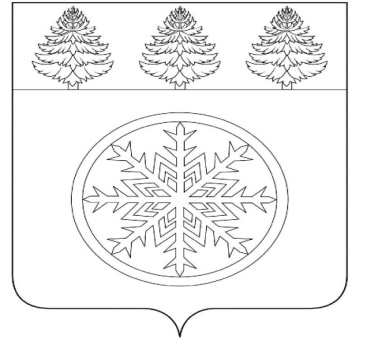 БюджетЗиминского городского муниципального образованияна 2023 год и плановый период2024 и 2025 годов (Решение Думы Зиминского городского муниципального образования №251 от 22.12.2022г.)
Управление по финансам и налогам администрации
Зиминского  городского муниципального образования
Решение Думы Зиминского городского муниципального образования «О бюджете Зиминского городского муниципального образования на 2023 год и на плановый период  2024 и 2025 годов» подготовлено в соответствии с требованиями:

Бюджетного кодекса Российской Федерации

Федерального закона от 06.10.2003 г. № 131-ФЗ «Об общих принципах организации местного самоуправления в РФ»

Приказа Министерства финансов Российской Федерации от 24.05.2022г. № 82н «О порядке формирования и применения  кодов бюджетной классификации Российской Федерации, их структуре и принципах назначения»

Приказа Министерства финансов Российской Федерации от 17.05.2022г. № 75н «Об утверждении кодов (перечней кодов) бюджетной классификации Российской Федерации на 2023 год (на 2023 год и на плановый период 2024 и 2025 годов)»

Закона Иркутской области от 22.10.2013 г. № 74-ОЗ «О межбюджетных трансфертах и нормативах отчислений в местные бюджеты»

Положения о бюджетном процессе в Зиминском городском муниципальном образовании

Основных направлений налоговой и бюджетной политики Зиминского городского муниципального образования на 2023 год и плановый период 2024 и 2025 годов

Муниципальных программ и иных документов
Основные параметры бюджета Зиминского городского муниципального образования на 2023 год
Доходы         -       Расходы     =     Дефицит
2 256 391,7
2 274 564,2
18 172,5
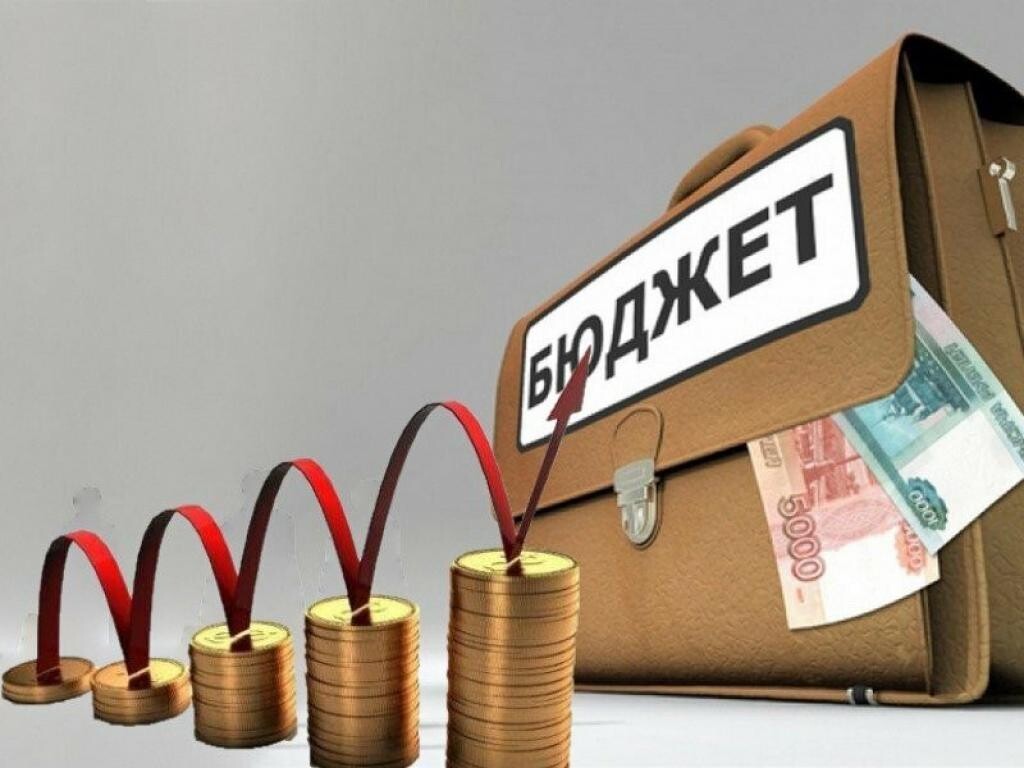 БЮДЖЕТ
ОСНОВНЫЕ ПАРАМЕТРЫ БЮДЖЕТА ЗИМИНСКОГО ГОРОДСКОГО МУНИЦИПАЛЬНОГО ОБРАЗОВАНИЯ
на 2023 год и  плановый период 2024 и 2025 годов
(тыс.руб.)
Нормативы отчислений налоговых доходов в бюджет ЗГМО
5
Показатели поступления доходов 
с учетом изменения бюджетного и налогового законодательства в бюджет
Зиминского городского муниципального образования в 2023-2025 годах                                                                       
тыс. рублей
СТРУКТУРА НЕНАЛОГОВЫХ ДОХОДОВ БЮДЖЕТА ЗИМИНСКОГО ГОРОДСКОГО МУНИЦИПАЛЬНОГО ОБРАЗОВАНИЯ НА 2023 ГОД
29.12.2022
Зиминский район
7
СТРУКТУРА НАЛОГОВЫХ  ДОХОДОВ БЮДЖЕТА ЗИМИНСКОГО ГОРОДСКОГО МУНИЦИПАЛЬНОГО  ОБРАЗОВАНИЯ В  2023 ГОДУ
8
ДИНАМИКА ПОСТУПЛЕНИЯ МЕЖБЮДЖЕТНЫХ ТРАНСФЕРТОВ В БЮДЖЕТ ЗИМИНСКОГО ГОРОДСКОГО МУНИЦИПАЛЬНОГО ОБРАЗОВАНИЯ
9
ПОКАЗАТЕЛИ ПОСТУПЛЕНИЙ ДОХОДОВ В БЮДЖЕТ ЗИМИНСКОГО ГОРОДСКОГО МУНИЦИПАЛЬНОГО ОБРАЗОВАНИЯ
(тыс.руб.)
10
Распределение доходов в общем объеме в бюджете
Зиминского городского муниципального образования 
в 2021-2025 годах
%
11
СТРУКТУРА РАСХОДОВ БЮДЖЕТА ЗИМИНСКОГО ГОРОДСКОГО МУНИЦИПАЛЬНОГО  ОБРАЗОВАНИЯ   на  2023 год

Расходы социальной направленности
951 451,1(41,8%)
Образование
Культура и кинематография
49 691,0(2,2%)
1 163 681,2
тыс.руб. (51,2%)
24 362,6(1,1%)
Социальная политика
138 176,5 (6,1%)
Всего: 
2 274 564,2
тыс.руб.
Физ. культура и спорт
950 708,0 (41,8%)
Жилищно-коммунальное хозяйство
Общегосударственные вопросы
98 730,2(4,3%)
43 891,3 (1,9%)
Национальная экономика
17 553,5 (0,8%)
12
Прочие расходы
СТРУКТУРА РАСХОДОВ БЮДЖЕТА ЗИМИНСКОГО ГОРОДСКОГО МУНИЦИПАЛЬНОГО  ОБРАЗОВАНИЯ 
на плановый период 2024 и 2025 годов
Образование
Культура и кинематография
Физ. культура и спорт
Социальная политика
Расходы социальной направленности всего
Жилищно-коммунальное хозяйство
Общегосударственные вопросы
Национальная экономика
Прочие расходы
Всего расходов:
13
Структура расходной части  бюджета в разрезе муниципальных программ на 2023 год (тыс.руб.)
14
Структура расходной части бюджета в разрезе муниципальных программ на 2024 и 2025 годы
                                                                                      (тыс.руб.)
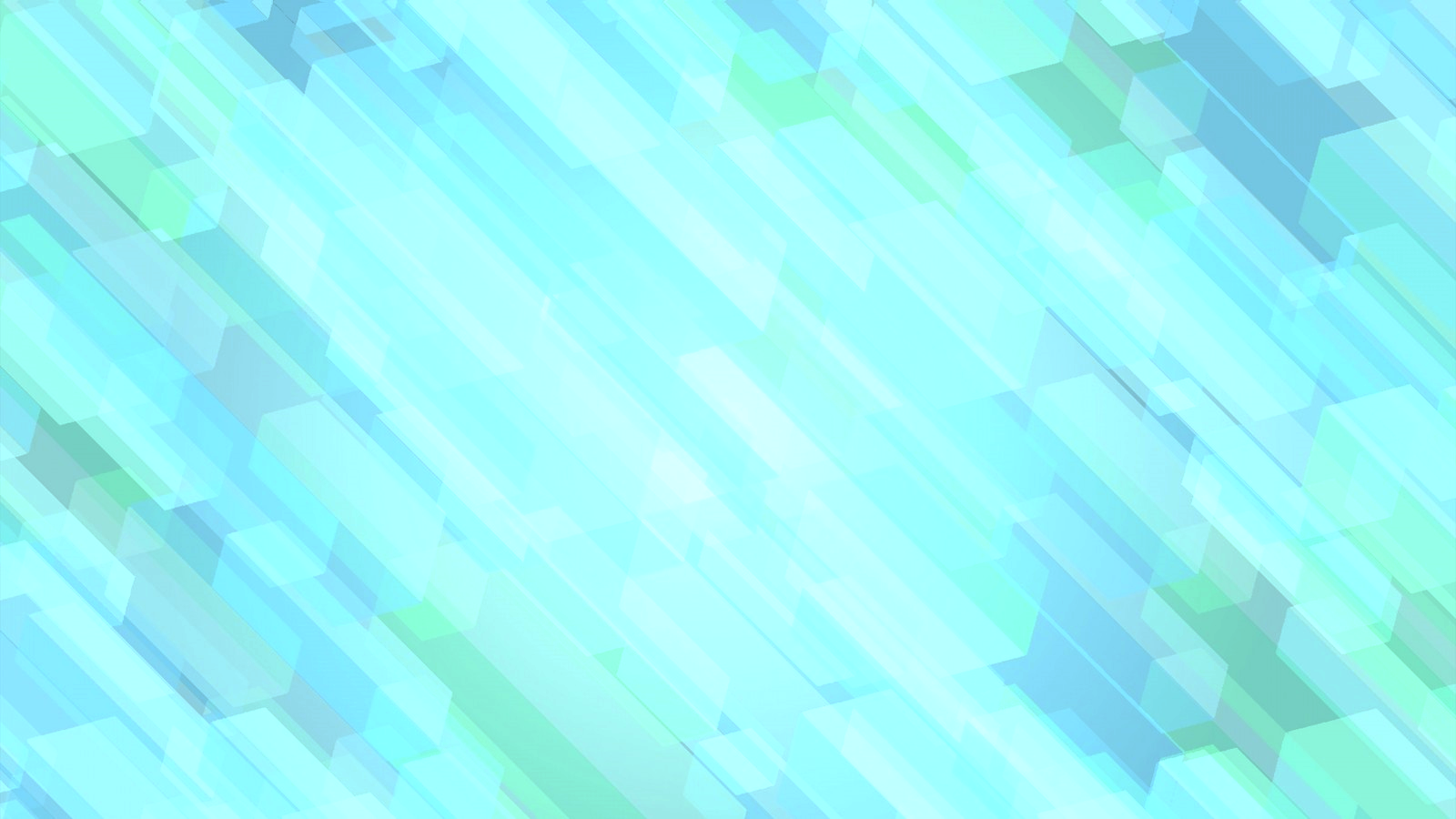 Бюджетные ассигнования на осуществление бюджетных инвестиций в объекты муниципальной собственности, софинансирование капитальных вложений в которые осуществляется за счет субсидий из областного бюджета и федерального бюджетов 
на 2023 год
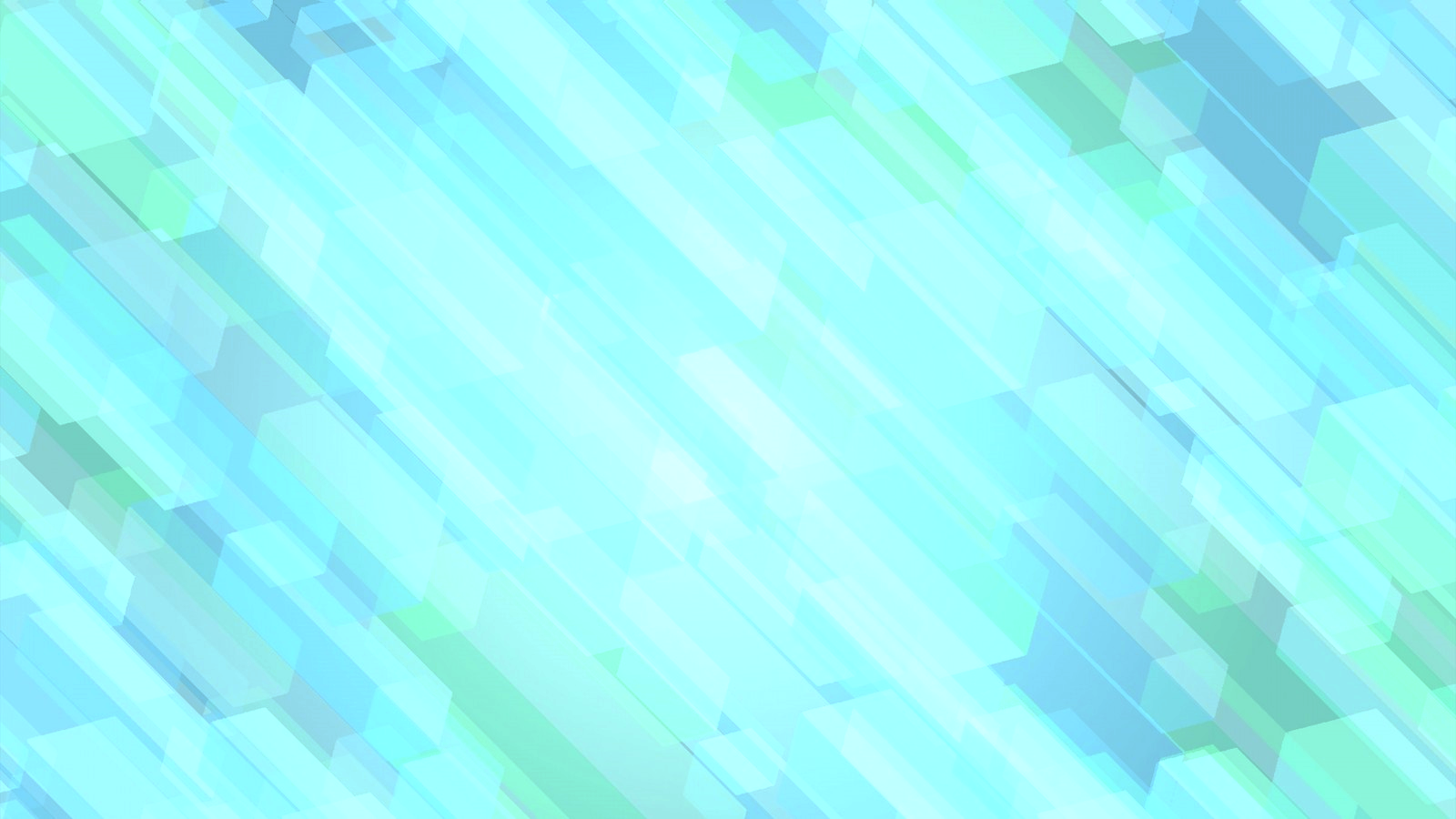 Бюджетные ассигнования на осуществление бюджетных инвестиций в объекты муниципальной собственности, софинансирование капитальных вложений в которые осуществляется за счет субсидий из областного бюджета и федерального бюджетов 
на 2024 год
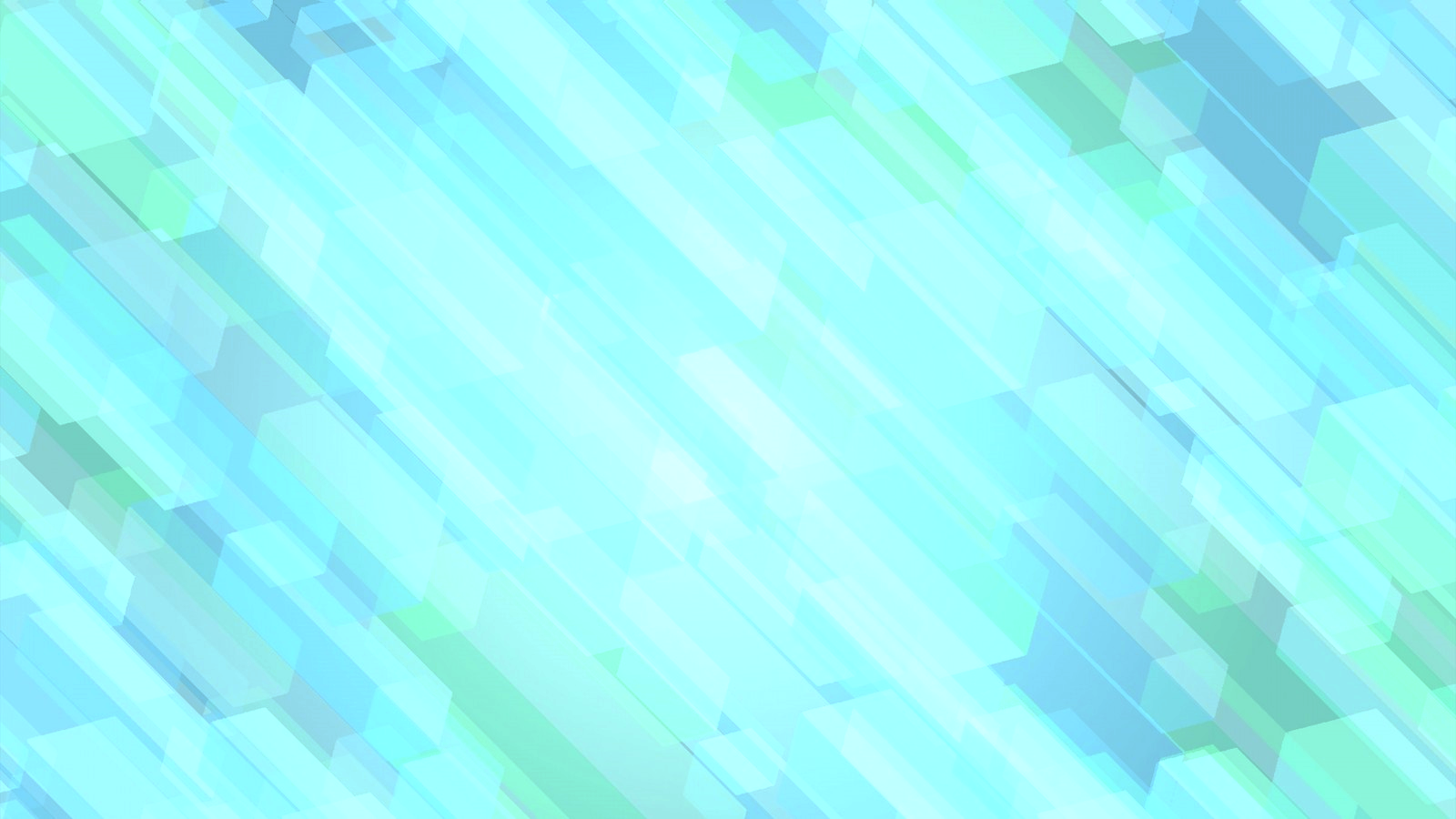 Бюджетные ассигнования на осуществление бюджетных инвестиций в объекты муниципальной собственности, софинансирование капитальных вложений в которые осуществляется за счет субсидий из областного бюджета и федерального бюджетов 
на 2025 год
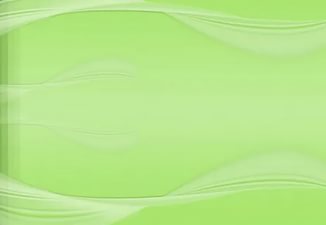 ИСТОЧНИКИ ВНУТРЕННЕГО ФИНАНСИРОВАНИЯ ДЕФИЦИТА БЮДЖЕТА  ЗИМИНСКОГО ГОРОДСКОГОМУНИЦИПАЛЬНОГО ОБРАЗОВАНИЯ НА 2023 ГОД
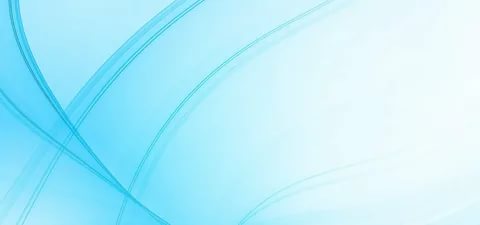 ИСТОЧНИКИ ВНУТРЕННЕГО ФИНАНСИРОВАНИЯ ДЕФИЦИТА БЮДЖЕТА  ЗИМИНСКОГО ГОРОДСКОГО МУНИЦИПАЛЬНОГО ОБРАЗОВАНИЯ НА 2024 и 2025 гг.
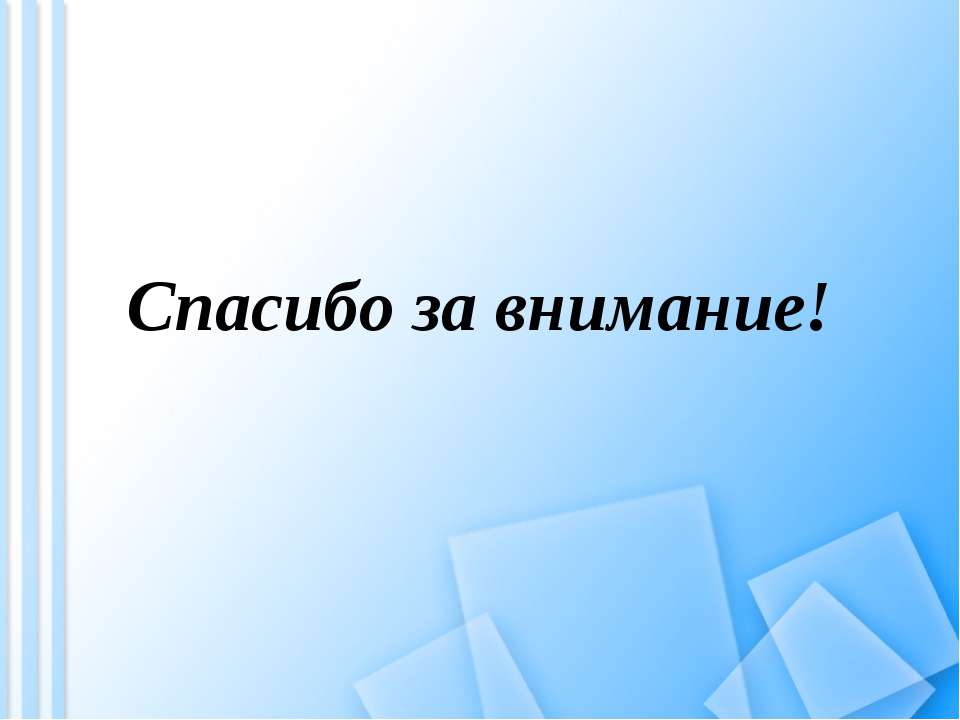 СПАСИБО ЗА ВНИМАНИЕ!
Управление по финансам и налогам 
Зиминского городского муниципального образования

Контактная информация:
г.Зима, ул. Лазо, д. 25
Тел./факс :8(39554)3-60-90
E-mail: fin04@gfu.ru
Официальный сайт:
www.zimadm.ru
21